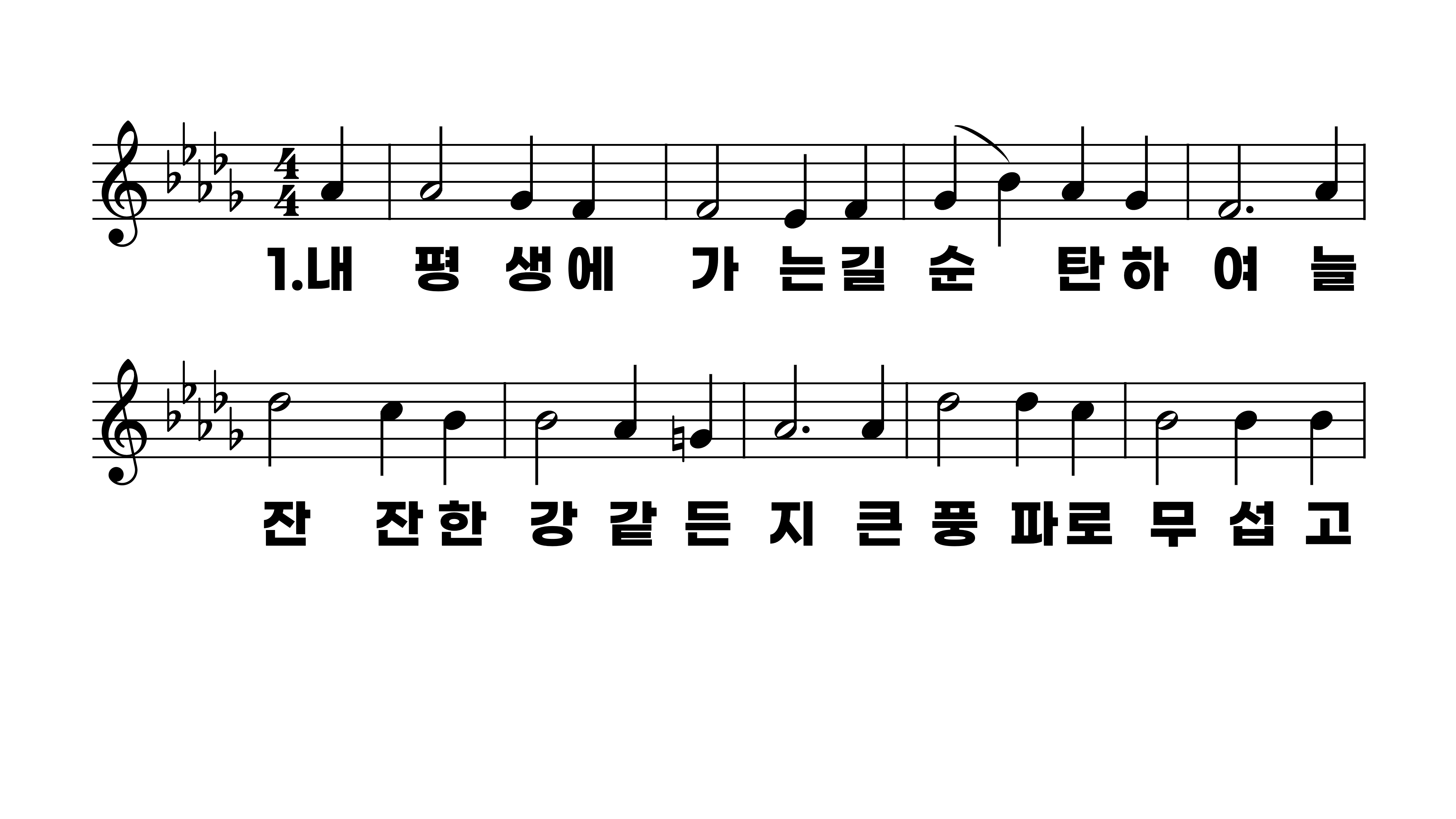 413장 내 평생에 가는 길
1.내평생에가
2.저마귀는우
3.내지은죄주
4.저공중에구
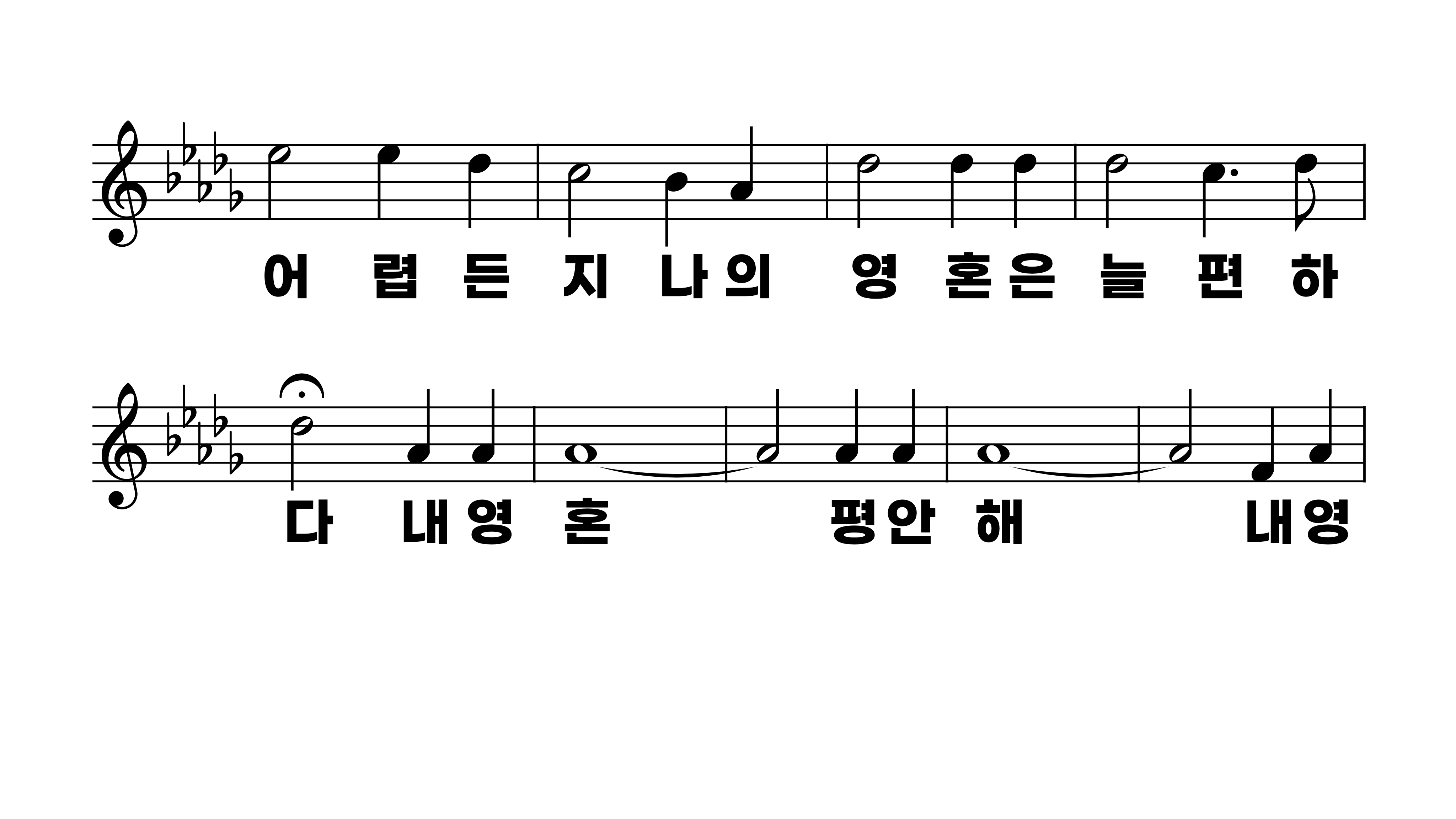 413장 내 평생에 가는 길
1.내평생에가
2.저마귀는우
3.내지은죄주
4.저공중에구
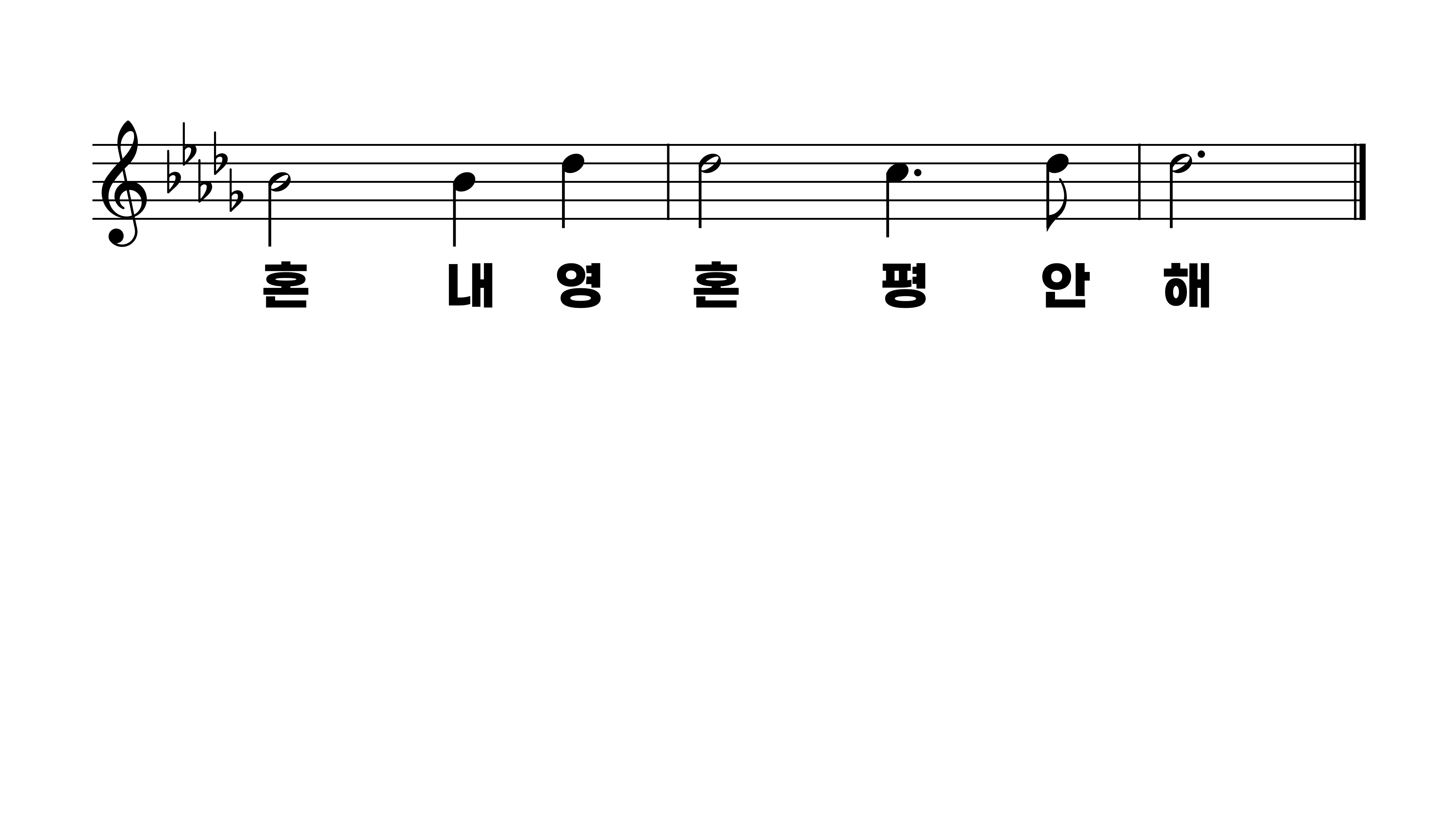 413장 내 평생에 가는 길
1.내평생에가
2.저마귀는우
3.내지은죄주
4.저공중에구
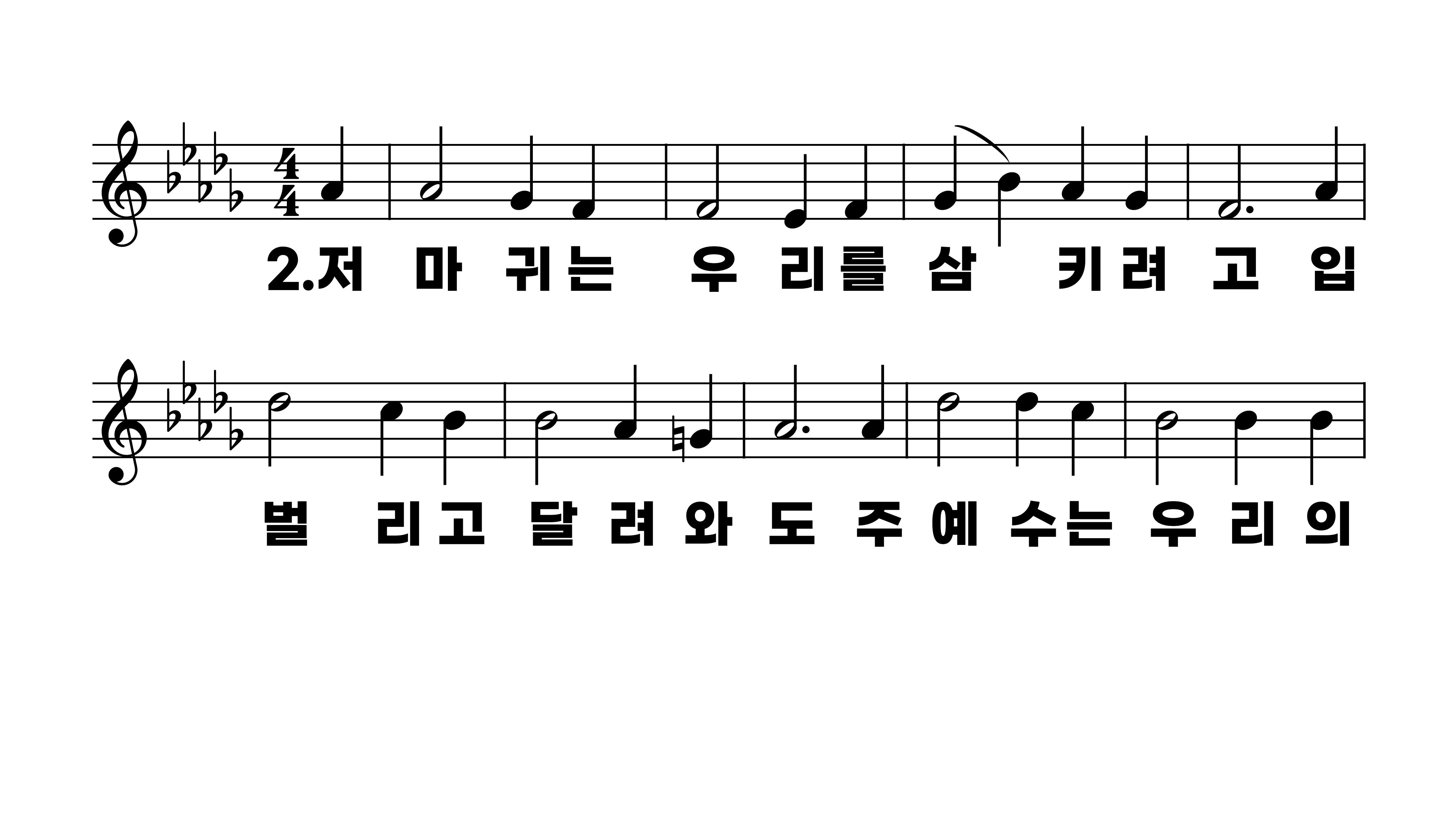 413장 내 평생에 가는 길
1.내평생에가
2.저마귀는우
3.내지은죄주
4.저공중에구
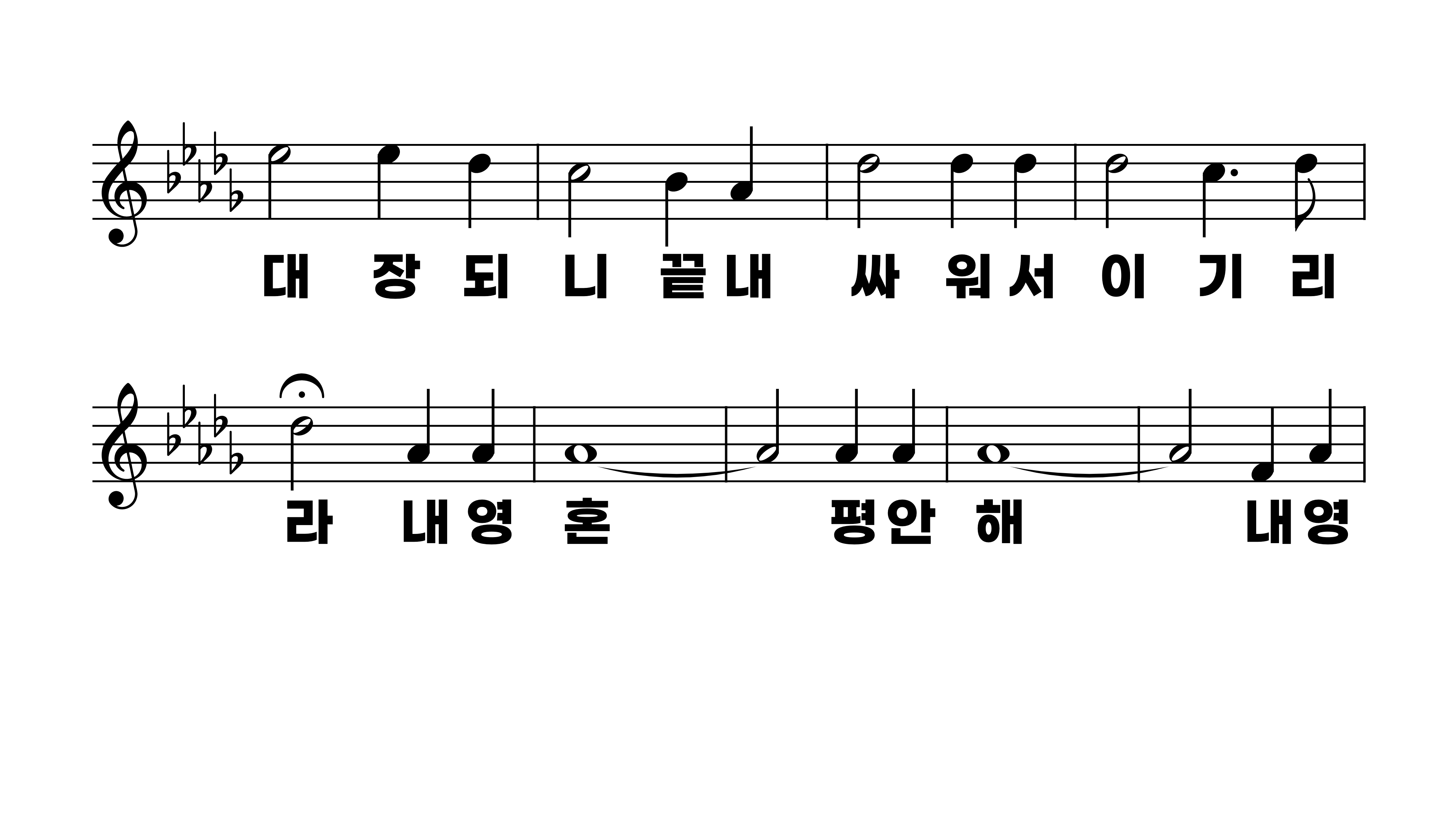 413장 내 평생에 가는 길
1.내평생에가
2.저마귀는우
3.내지은죄주
4.저공중에구
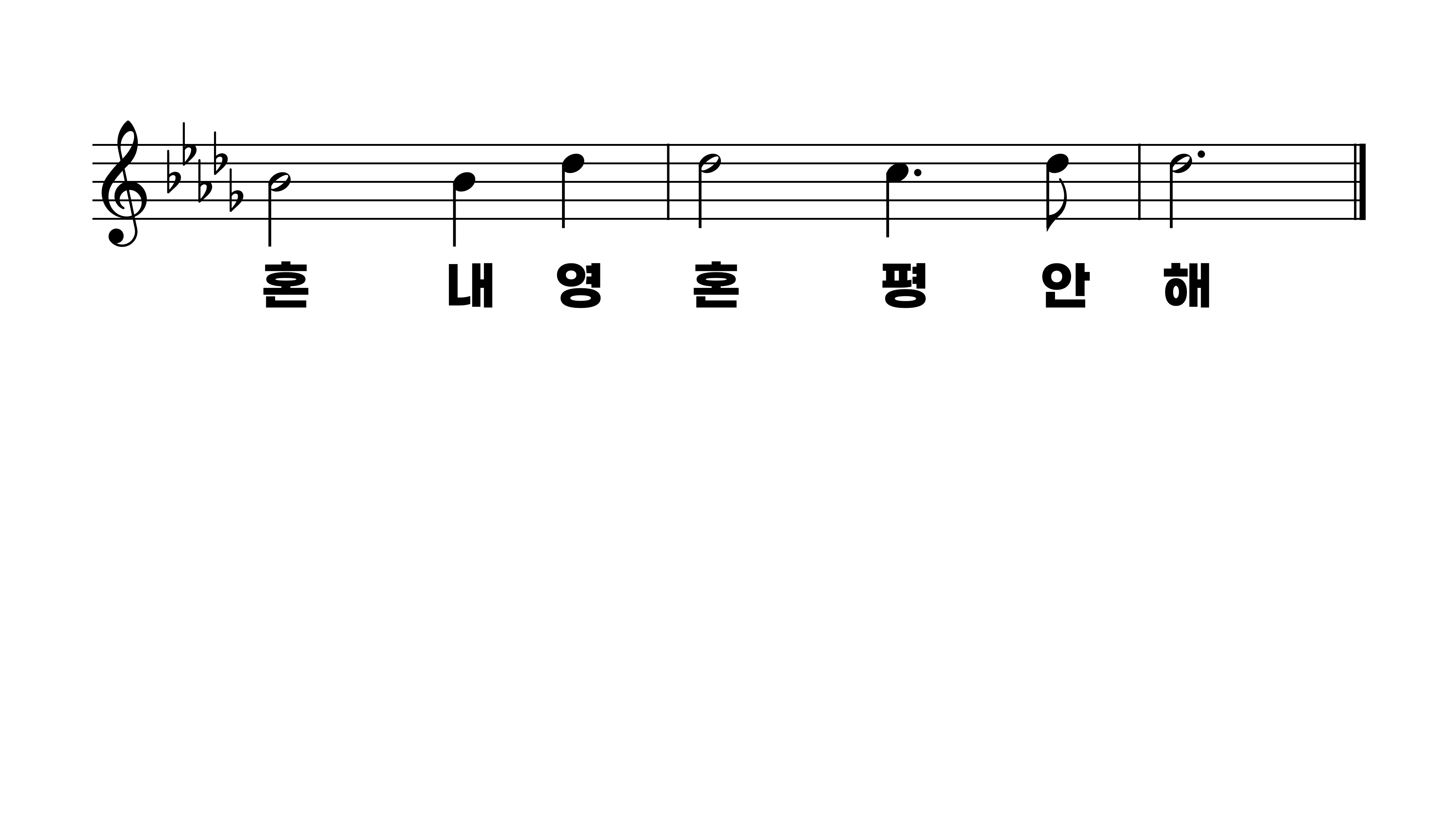 413장 내 평생에 가는 길
1.내평생에가
2.저마귀는우
3.내지은죄주
4.저공중에구
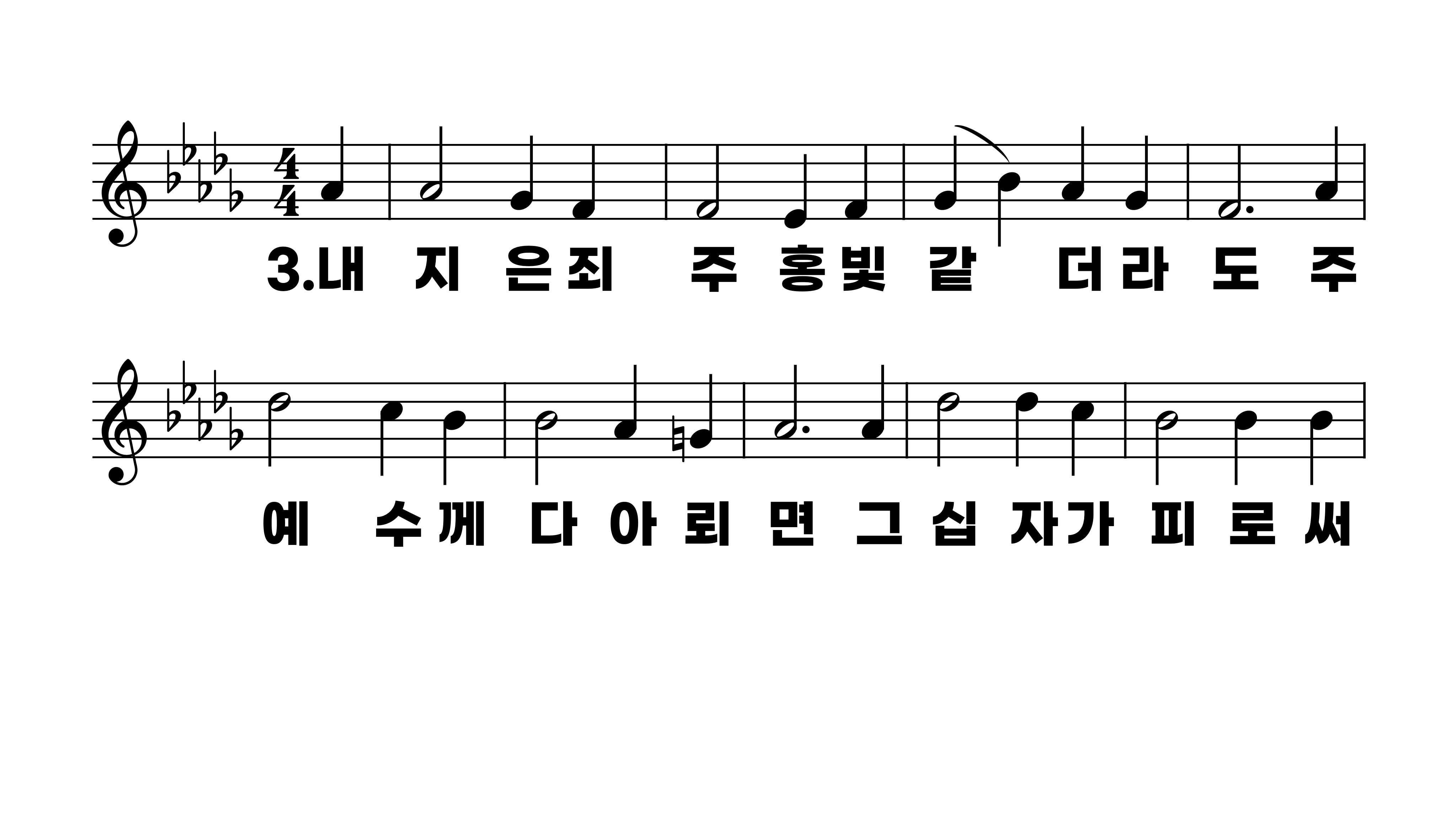 413장 내 평생에 가는 길
1.내평생에가
2.저마귀는우
3.내지은죄주
4.저공중에구
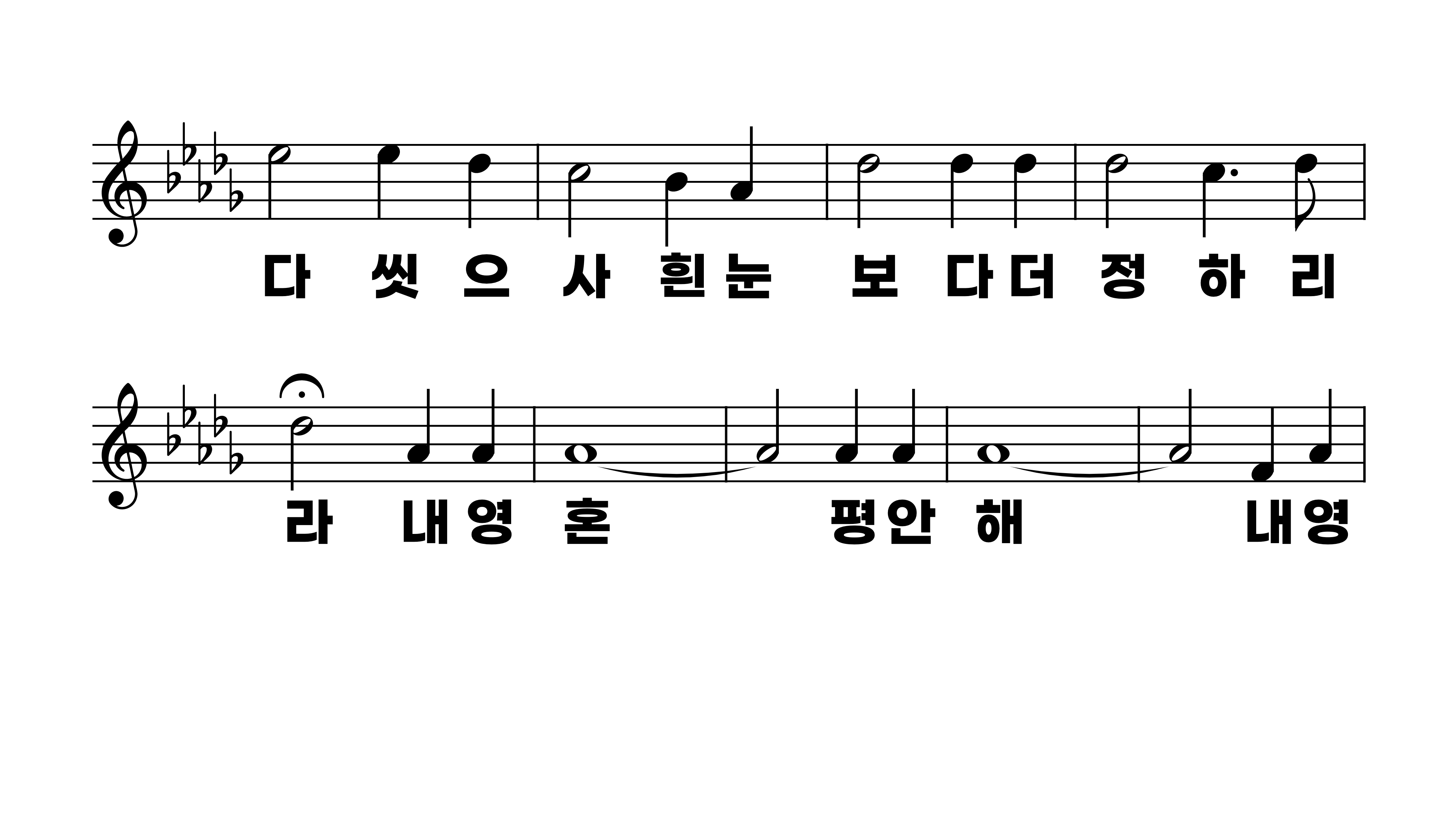 413장 내 평생에 가는 길
1.내평생에가
2.저마귀는우
3.내지은죄주
4.저공중에구
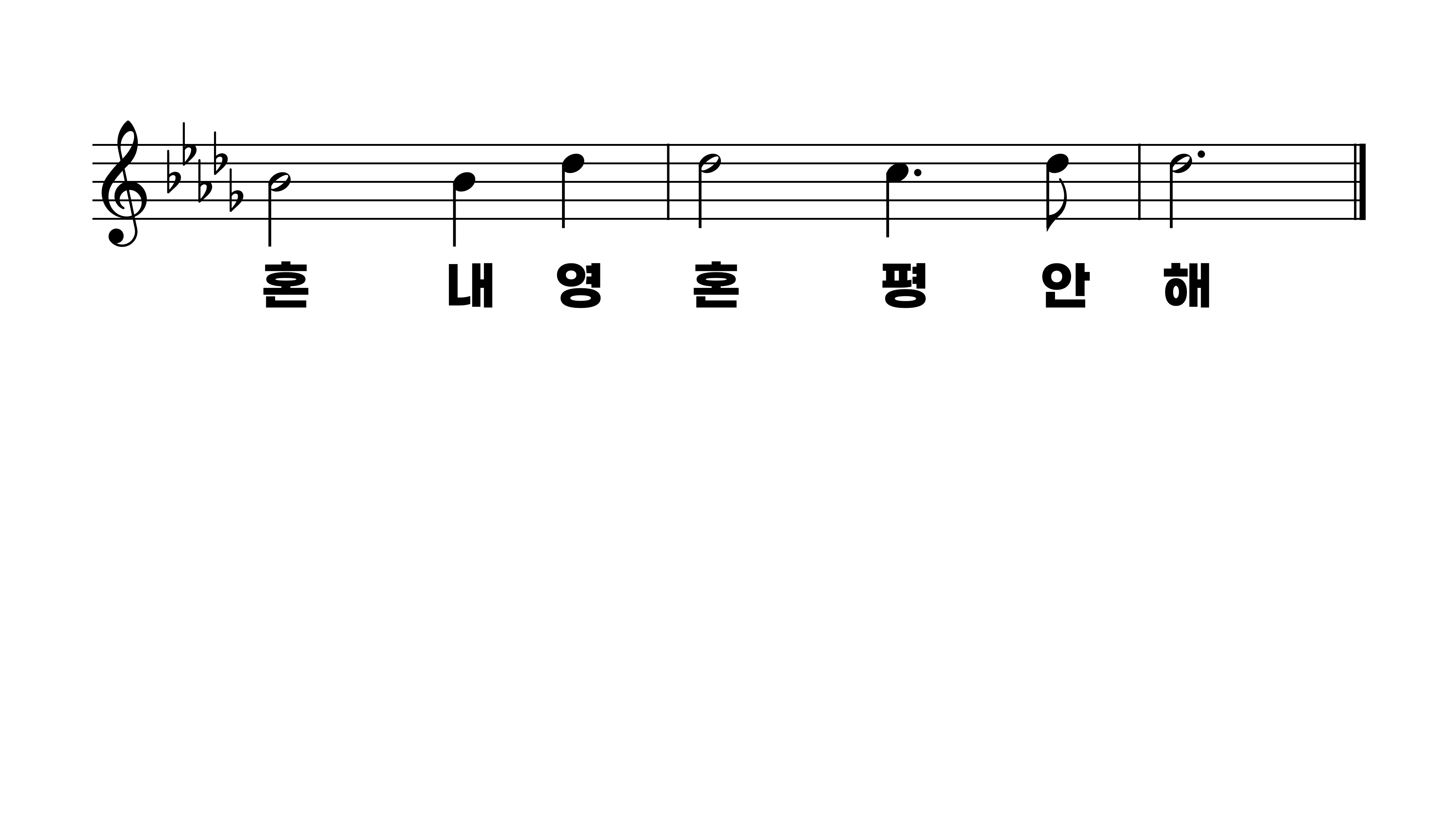 413장 내 평생에 가는 길
1.내평생에가
2.저마귀는우
3.내지은죄주
4.저공중에구
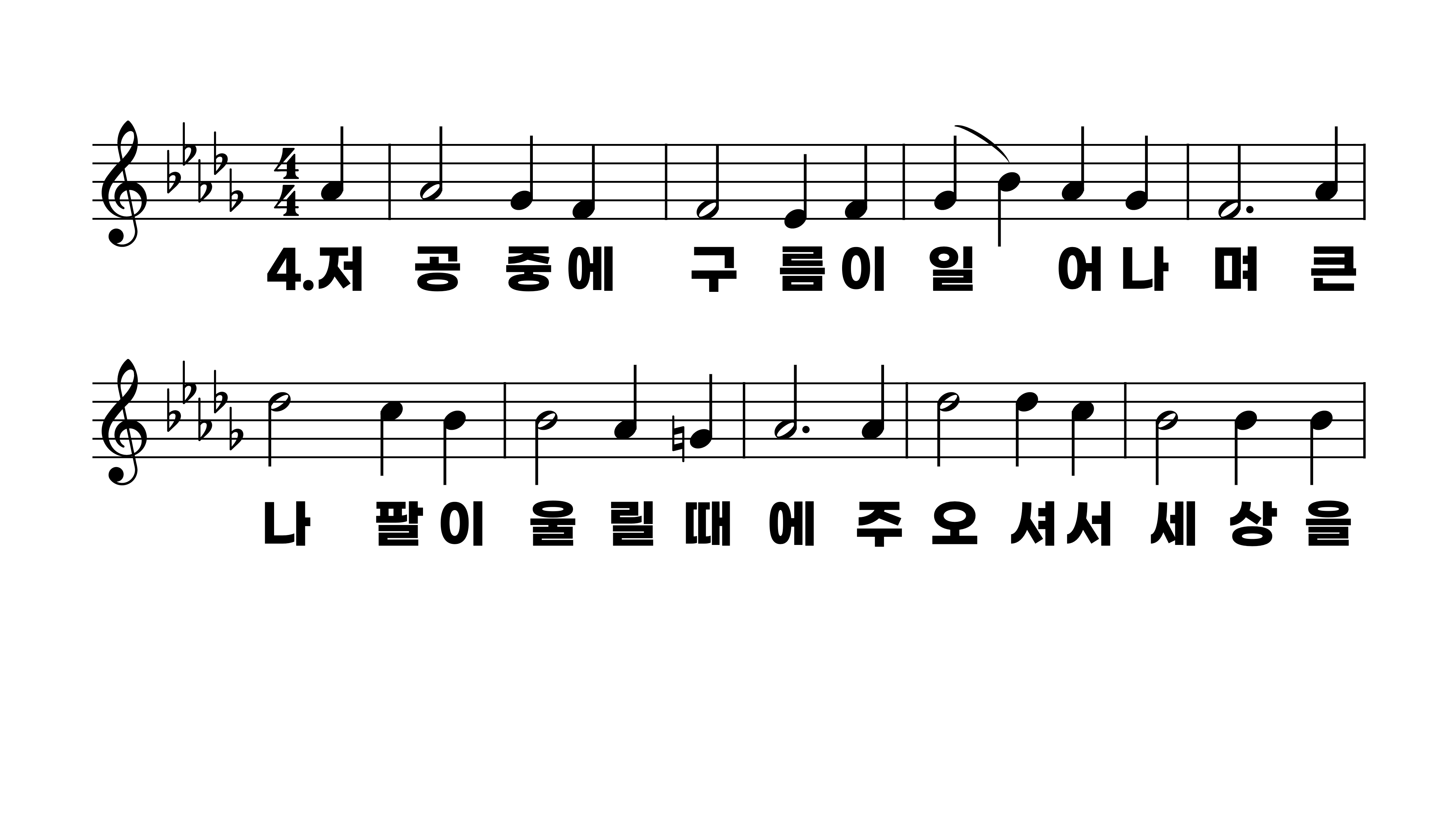 413장 내 평생에 가는 길
1.내평생에가
2.저마귀는우
3.내지은죄주
4.저공중에구
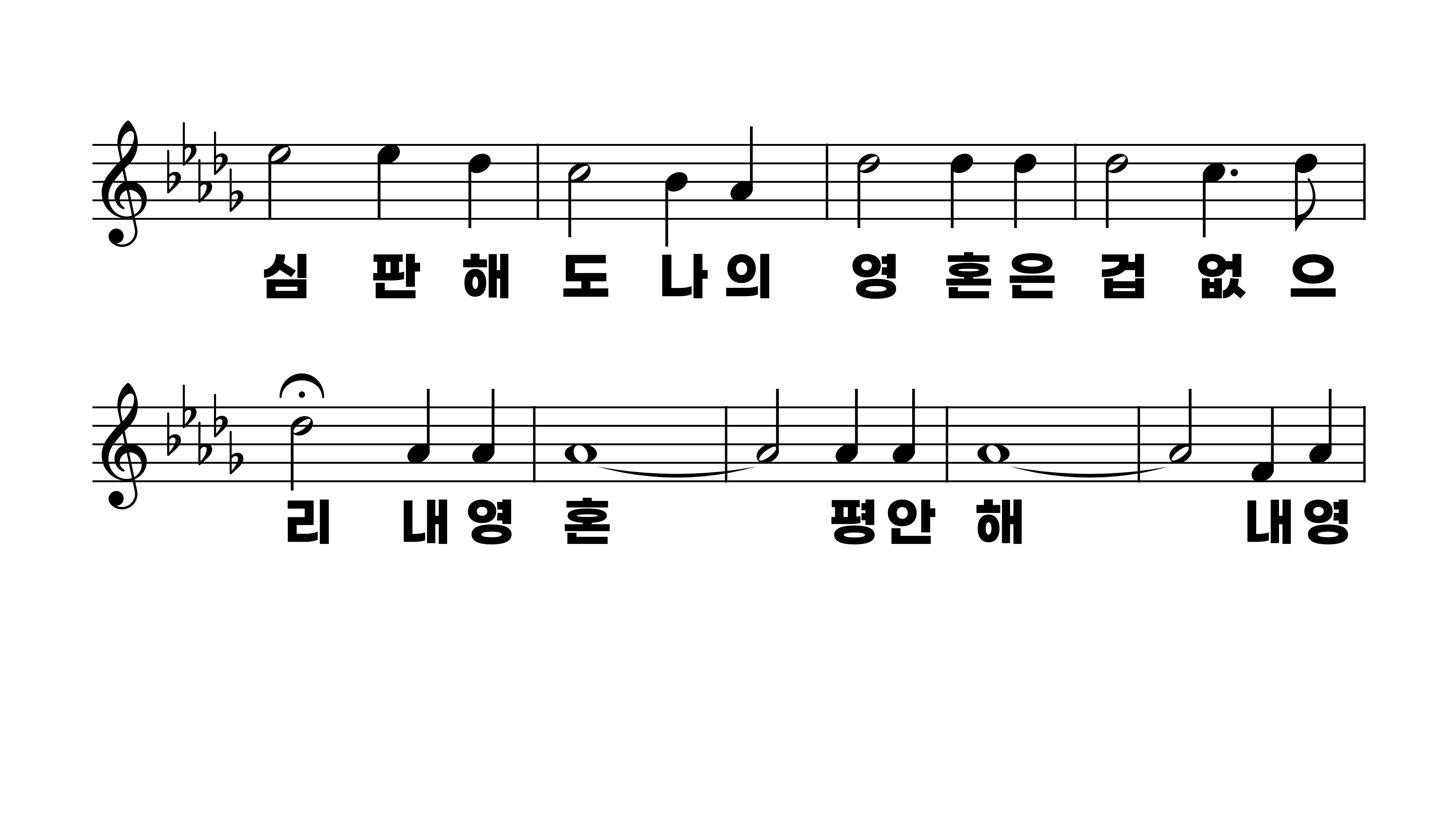 413장 내 평생에 가는 길
1.내평생에가
2.저마귀는우
3.내지은죄주
4.저공중에구
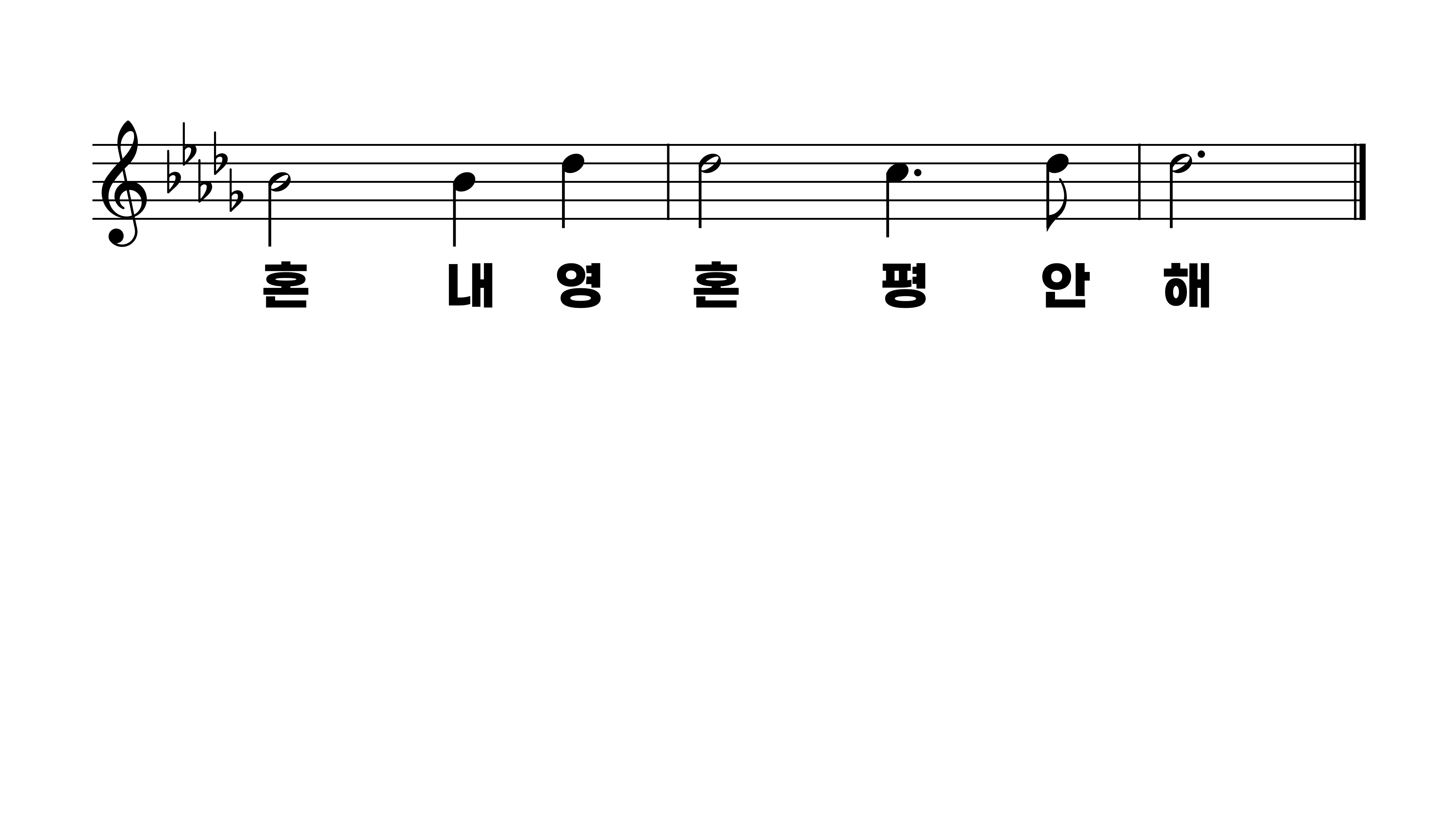 413장 내 평생에 가는 길
1.내평생에가
2.저마귀는우
3.내지은죄주
4.저공중에구